Informal document GRBP-72-06 
(72nd GRBP, September 7 - 9, 2020, 
agenda item 5)
Transmitted by the experts of IWG for Wet Grip On Worn Tyres
IWG for Wet Grip on Worn Tyres (WGWT)Status report to 72nd GRBP (September 2020)
IWG for Wet Grip On Worn Tyres
1
Background and roles
Roles
Chair: France
Co-chair: European Commission 
Secretary: ETRTO

IWG WGWT webpage: https://wiki.unece.org/pages/viewpage.action?pageId=80380967
IWG for Wet Grip On Worn Tyres
2
Meetings and participants
Meetings:
4th WGWT: October 18th, 2019 (Brussels and web conference) 
5th WGWT: November 20th 2019 (half day, web conference)
6th WGWT: December 12th 2019 (half day, web conference)
7th WGWT: January 17th 2020 (half day, web conference)
8th WGWT: January 27th and 28th 2020 (Geneva). 
9th WGWT: 5-6 March (Webconference)
10th WGWT: 27 April (Webconference)
11th WGWT: 26 May (Webconference)
12th WGWT: 22 June (Webconference)
13th WGWT: 20 July (Webconference)

Participants:
CP: China, European Commission, France, Germany, Netherlands, Japan, Spain, India, United Kingdom.
NGOs: ETRTO, ITMA, JATMA, OICA, ITTAC
IWG for Wet Grip On Worn Tyres
3
Schedule and time constraints (1/2)
Regional requirement:
European Union: European Global Safety Regulation (EU 2019/2144)








Note“C”: 
Date for refusal to grant EU type-approval: 7 July 2024
Date for the prohibition of the registration of vehicles, as well as the placing on the market and entry into service of components and separate technical units: 7 July 2026
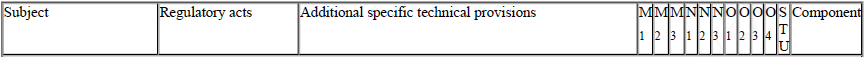 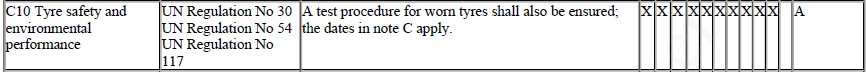 IWG for Wet Grip On Worn Tyres
4
Schedule and time constraints (2/2)
Target is to have
A Status Report for GRBP 73rd  session (January 2021)
A Working Document for adoption in GRBP 74rd session (September 2021)*

* Note: to match this target, the Working Document should be submitted by June 2021 when the test plan and analysis could be not fully completed. The Working Document could be then submitted in a ‘draft’ version to be amended in the same September 2021 GRBP session by an Informal Document. 

ECE/TRANS/WP.29/GRBP/2020/11 is the request from the IWG WGWT to extend the IWG mandate until September 2021.
IWG for Wet Grip On Worn Tyres
5
Objective: Wet Grip on Worn Tyre IWG
Terms of reference: 
GRB-69-23 
Amendment agreed based on GRBP-70-03
Extension of mandate by ECE/TRANS/WP.29/GRBP/2020/11

To consider:
Evaluation of the method for preparing a tyre to be tested in worn state
Definition of test conditions
Description of the test method
Data analysis and measurement system analysis
Threshold definition

Aim is to follow the current UN R117 and to add new requirements on wet grip for worn tyres according to the results of the IWG work. 
UN Regulation N° 117 
for pneumatic tyres of class C1
IWG for Wet Grip On Worn Tyres
6
Status and next step of the IWG WGWT
Definition of worn tyres and buffing procedure (proposal agreed)
Parameters (remaining tread depth, roughness, wear profile) to be assessed by the test campaign. 

Wet grip test procedure
IWG agreed to refer to the future Wet Grip test procedure (GRBP-70-20)
Parameters (reference tyre, test conditions, tyre sizes, …) to be assessed by the test campaign. 

Test campaign
agreed and shared within the IWG
Around 900 tyres to be tested representing the C1 market.
IWG for Wet Grip On Worn Tyres
7
Status and next step of the IWG WGWT
Work progress since last GRBP
Covid-19 impacted the IWG Workplan
Logistics are completed
Buffing process is ongoing and in line with IWG plan
Test report templates have been prepared and data compiling process is defined.
First tests started in July
IWG for Wet Grip On Worn Tyres
8
Target timeline
IWG for Wet Grip On Worn Tyres
9
Extension of IWG WG WT scope
European Commission presented to the IWG the proposal to extend the IWG scope to C2 and C3 tyres, in line with Regulation (EU) 2019/2144.
Following GRBP agreement, IWG will investigate wet grip of C2 and C3 worn tyres.
This scope extension is reflected in GRBP-72-02 (EC)
IWG for Wet Grip On Worn Tyres
10
Thank you for your attention!
IWG for Wet Grip On Worn Tyres
11